Apuntes: Querer, Poder y Con(Invitaciones)
Lección 3: los pasatiempos
Yo puedo…
I can…
Use the verb querer to talk about wants
Use the verb poder to talk about abilities
It will be helpful to have Vocab 3A for this lesson

Success Criteria: 
Ask and answer questions about wants and abilities regarding pastimes
Asking About Wants (Querer)
You can ask people about what they want to do by using these questions and responses:
	
¿Qué quieres hacer? 
Quiero ______ (verb infinitive). 

¿Quieres ______ (verb infinitive)? 
Sí, quiero ______.
No, no quiero ______.
What do you want to do?
I want to…
Do you want to…?
Yes, I want to…
No, I don’t want to…
Practicar
Examples:
Quiero nadar en la piscina. 

¿Quieres patinar en línea? 

¡No quiero cantar!
I want to swim in the pool.
Do you want to inline skate?
I don’t want to sing!
Practicar
¿Qué quieres hacer?
Asking About Abilities (Poder)
You can ask about what somebody is able to (“can”) do well or if he/she can do something by using these questions and responses:

¿Qué puedes hacer bien?
Puedo ______ (verb infinitive) bien.
¿Puedes ______ (verb infinitive)?
Sí, puedo _____.
No, no puedo _____.
What can you do well?
I can ____ well.
Can you ___?
Yes, I can ____.
No, I can’t ____.
Practicar
Examples:
Puedo dibujar bien. 

¿Puedes andar en patineta? 

No puedo esquiar.
I can draw well.
Can you skateboard?
I can’t ski.
Practicar
¿Qué puedes hacer bien?
¿Quieres o puedes?
Object: Ask and answer questions about what you want to and can do.
How:
Meet with a classmate that has a different colored card than you have.
Take turns asking and answering questions in Spanish.
Trade cards and find a new partner. Repeat at least 6 times (three of each color).
Bring your card to the teacher when finished, answer the question on your card, and pick up the homework.
¿Quieres ______?
Sí, quiero _______.
No, no quiero ______.
¿Puedes ______ bien?
Sí, puedo ______ bien.
No, no puedo ______ bien.
Tarea
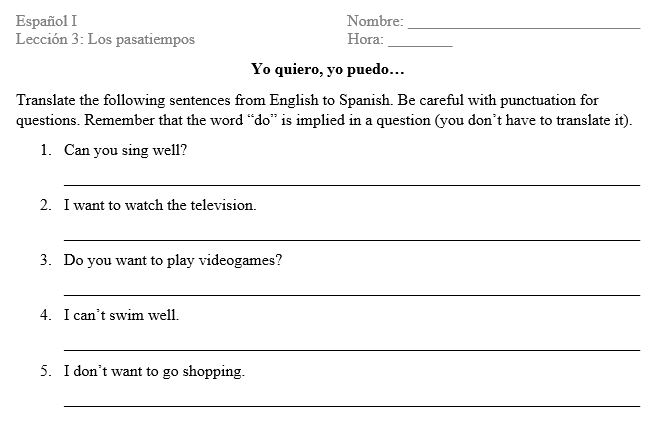 Apuntes: Querer, Poder y Con(Invitaciones)
Lección 3: los pasatiempos
Yo puedo…
I can…
Extend and reply to invitations and use the preposition con to tell with whom an activity is done
Respond positively or negatively to requests and invitations

Success Criteria: 
Write and present an invitation including… 
a question using querer or poder 
the infinitive of a verb (activity) and a con expression
the date of the event 
time of the event 
and place for the event 
see grading rubric
The preposition “Con”
with
Con = ______________

Add the preposition con to the question when asking people if they can or want to do something with someone else. 
In Spanish, there are special ways to use con with names or pronouns (i.e. yo, tú, él, ella, usted, etc.). Complete the chart with ways to say “con _______”.
conmigo
con nosotros/as
contigo
con vosotros/as
con ellos/ellas, ustedes (or names)
con él/ella, usted (or a name)
Translate
¿Puedo jugar videojuegos contigo? 


¿Quieres ver películas conmigo?
Can I play videogames with you?
Do you want to watch movies with me?
Responding to questions/requests
Responding positively (¡sí!)
Sí, puedo…		
Sí, quiero…		

Responding negatively (¡no!)

Lo siento, pero no puedo… porque…

tengo que (+ infinitive of a verb)
necesito (+ infinitive of a verb)
estoy…
enfermo/a
ocupado/a
cansado/a
Yes, I can…
Yes, I want…
I’m sorry, but I can’t…because…
I have to…
I need to…
I am…
sick
busy
tired
Project: Una invitación
Task: Design an invitation for an activity with you! Include the following information:
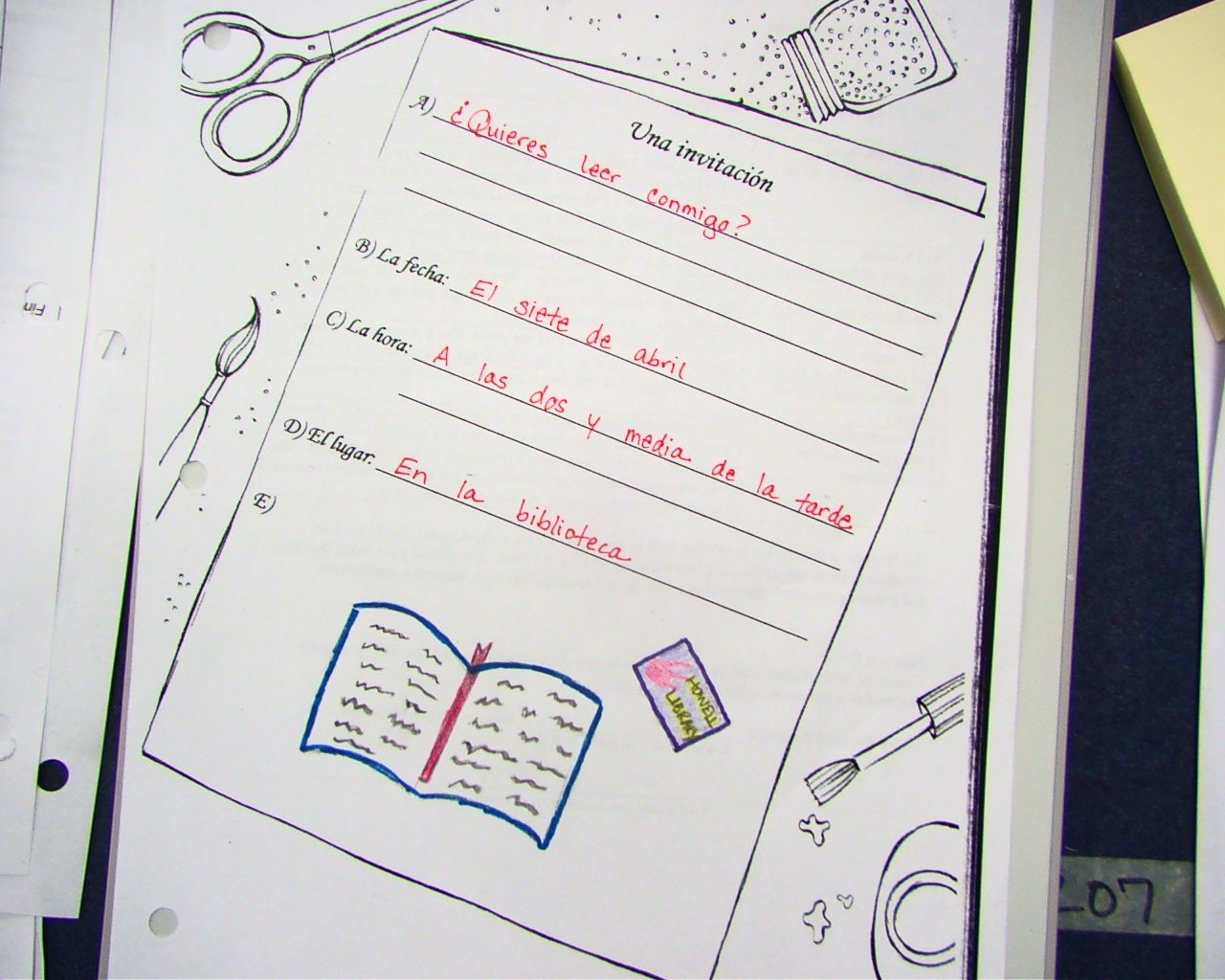 Project: Una invitación
Presentation (Element F)
You will present your invitation to the class. You are also required to participate during the presentations. You will be randomly called on to decline someone’s invitation. Using only Spanish, you will apologize, tell the person that you are unable to attend (restate the activity), and provide a reason. See model below.

Complete this sentence with your reply to another student’s invitation. You will be asked to respond to a classmate after his/her presentation.

Lo siento, pero no puedo ___________ contigo porque…

    _______________.
Activity from classmate’s invitation
Your excuse- use the infinitive of a verb
Project: Una invitación
Rubric: 
Score _______ X 2 + 5 point Presentation + 5 point Reply (element F) = ________points/20 pts